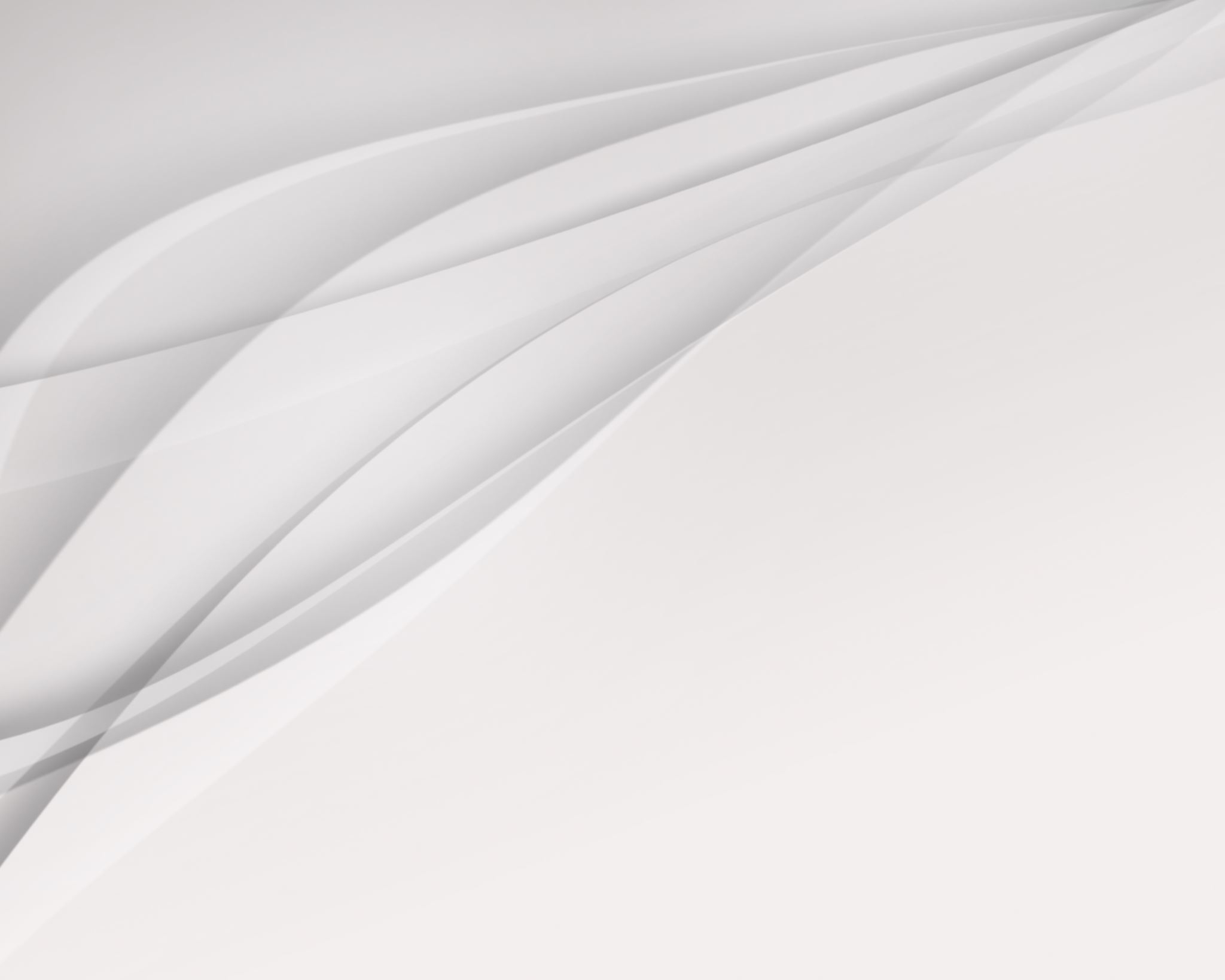 PowerPoint A3 Strategy Template
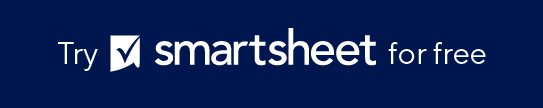 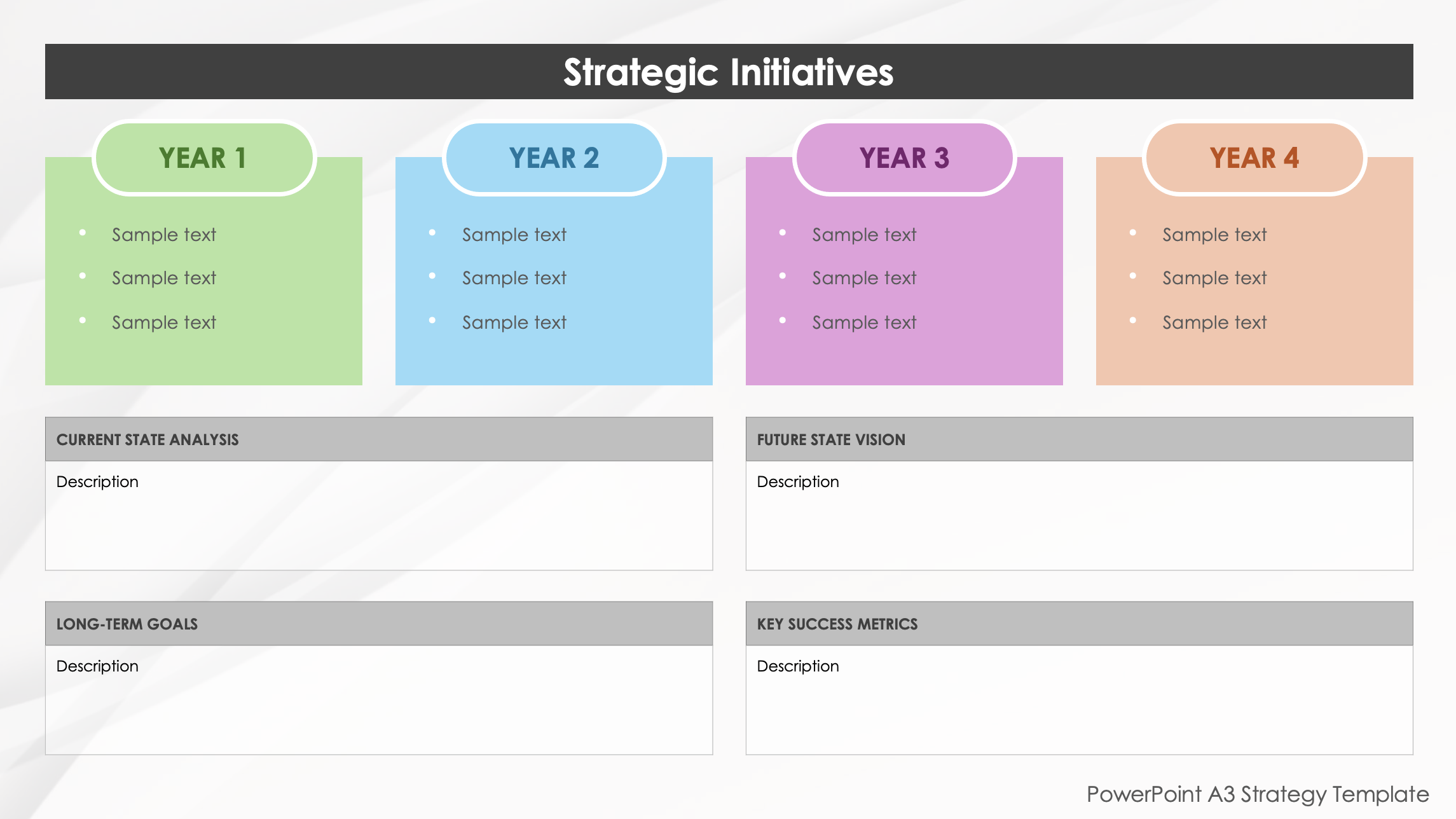 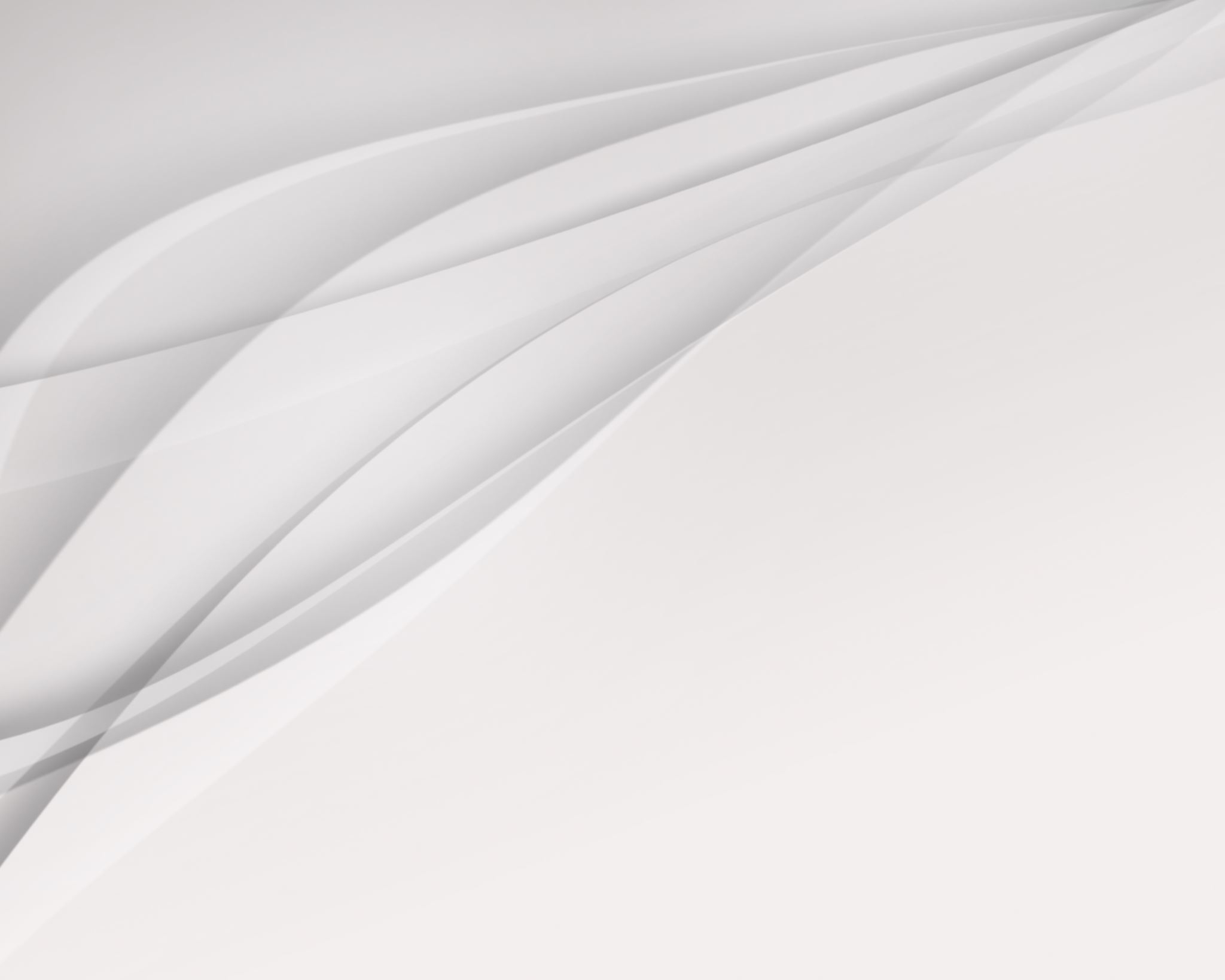 Strategic Initiatives
YEAR 1
YEAR 2
YEAR 3
YEAR 4
Sample text

Sample text

Sample text
Sample text

Sample text

Sample text
Sample text

Sample text

Sample text
Sample text

Sample text

Sample text
PowerPoint A3 Strategy Template